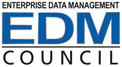 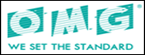 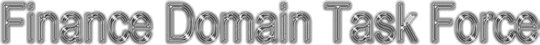 OMG Finance Domain Task Force (FDTF)
Monthly Status/review call
Wednesday May 2 2018
Agenda
News
FIBO plans for OMG Submission
Other FDTF Activities: Distributed Ledger (Blockchain) WG
Agenda for June OMG FDTF Quarterly Meeting (Boston, MA)
FIBO detail – CCM, Metadata, Products etc.
FIBO Status Takeaway Slides
FIBO Detailed Status etc. 
Status of Current Specifications
Status of upcoming FIBO specifications and FCT activities
2
News
EDW FIBO Days
Good range of people using FIBO in different ways
Presented the FDTF Blockchain PoC
FIBO Users Group Open Table Discussion
Feedback: FIBO is  big, ungainly, hard to find the right things and load
There is a clear appetite for a simpler FIBO
FIBO Plans
OMG FIBO v2 coming in June - (RFC)
OMG FIBO v1 (urgent CR on BE) pending
Metadata
Refactoring About files to meet intended usage
EDM Council specific metadata for spec.edmcouncil.org
Changes for FIBO 2 OMG submission
CCM FIBO-Master project and round tripping
CCM Project updated as part of Q1 release
Diagrams for remaining FIBO2 / Release content in progress
CCM SP13 coming soon…
FCA Response
See notes from March FDTF
EDM Council progressing this
3
FIBO Plans
FIBO 1
FND: 1.2 as delivered in March 2017
FBC: 1.1
IND: 1.0
BE: 1.2
1.2.1 delivering imminently as urgent fix
RTFs remain open until Sept earliest and until FIBO2 approved
FIBO 2.0
All FIBO Release (Production) content in one specification
Initial RFC in June 2018
Reflects state of ontologies in spec.edmcoucil.org
OMG specific metadata (distinct from EDMC metadata)
Will track quarterly releases of spec.edmcoucil.org via RTFs
4
FIBO 2.0
Everything that is in GitHub “Production” (spec)
One code base, currently originates FIBO 1
New diagrams for Release items not in OMG FIBO v1 specs
Metadata and About files derived from EDM Council metadata
will be basis for FIBO2
June RFC submission
Will not include rationalization of modular structure
Will be backwards compatible with FIBO1
Once adopted, will be updated quarterly via RTF
Updated draft for socialization presented at March FDTF
Will co-ordinate with Mariano Benitez (OMG) to bring any open RTF issues across to FIBO2 FTF
5
FDTF DLT WG (Blockchain)
Regular calls
Proof of Concept: use of FIBO as concept model fo Smart Contracts
Process models for IR Swaps
Looked at languages used in DLT networks
Posting of RDF graphs is key
Next steps: do we continue with these calls?
Do 1 or 2 example implementations with different architectures e.g. IOTA
See how easy or otherwise it is to pull  the relevant stuff from FIBO
IOTA Submission Plans – on hold
Standards Co-ordination
DIDO Reference Architecture (MARS PTF)
ISO Standard
6
IOTA Initiative
Initial plenary with FDTF and MARS PTF Dec 2017
Presentation
Submission discussion
DIDO RA – not a blocker
Broader OMG plans around DLT
IOTA has 2 standards initiatives (plus platform):
Platform: to be released via Eclipse (June 2018?)
Protocols via ETSE (Europe){
Tangle Architecture: via OMG
OMG Submission: to be determined
Covers “Architecture” but need formal Scope statement
Stay tuned…
7
Plans for June Quarterly Meeting
Meet for 2 days as normal (Tuesday + Wednesday)
Things to cover
FIBO 2.0 RFC submission + general FIBO update
DLT Matters
Distributed Ledger PoC Report-back – 1 session (half hour)
DIDO RA collaboration with MARS
IOTA Submission modalities (Domain versus Platform) – half hour
Should FDTF help them submit via MARS or 
should to it be a Finance submission?
Get feedback from financial participants if interested in reviewing Tangle if it were to come through the FDTF
Update on standards work in DLT – half hour
FCA Regulatory Call for comments – next steps – half hour
What else ?
Anything in other groups we need to go along to? 
Review over the next couple of months
Finalize Agenda in May
8
Draft Agenda
Tuesday 20 March
Morning (9 – 12)
FIBO Updates; 
FIBO2 RFC
Afternoon (1 – 5) (AB folks available this time)
DLT sessions (3)
Wednesday 21 March (ADTF also meets)
Morning (9 – 12) – other stuff OR ADTF stuff + FCA CfC
Extended lunch 12 – 1:30
Afternoon (1:30 – 5)
Possible: Workshop e.g. FIBO use – populating with data etc.
To be decided on the Tuesday
9
Regulatory Call for Comments
See https://www.fca.org.uk/publication/call-for-input/call-for-input-smarter-regulatory-reporting.pdf 

Put out by UK regulator FCA
Comments by June 30 2018
Of interest for RegTech, firms etc.
OMG Position: Soley keen that we* respond
Believe automation, MDA and FIBO, as well as DIDO/DLT
The Ireland PoC specific to this
Discussion at March FDTF
Follow-up actions
Collaboration with EDM Council on response (Mike Atkin)
10
FIBO Detailed Information
FIBO Terminology (Modules, domains etc.)
FIBO EDMC and OMG Metadata
CCM Round Tripping
FIBO spec Products
FIBO spec Content
FIBO 2.0 OMG Submission Deliverables
And decisions needed
Web presentation of FIBO content
11
Terminology
Business Domain: Separate views of business content without reference to model structure / namespaces
Model Structure
Domain: The top level e.g. BE, FND, FBC
Module: package and IRI fragments below Domain - recursive
Ontology: file / leaf level component
There are abstracts for each of these
Written now for Provisional / Extensions
Included in About files for each level / component
Release: abstracts moved from sm:fileAbstract to dct:abstract
OMG specs to be generated from these, reversing this change (no change to OMG submissions disposition)
FIBOPedia also to be generated from these
12
FIBO Metadata
spec.edmcouncil.org  will have EDM Council specific metadata
e.g. versionIRI
Others include “Responsible Task Force” => FCT
Will use OMG AB SpecificationMetadata where appropriate
New “Artifacts” ontology to drive new metadata
OMG Submission for FIBO 2 will use the equivalent OMG specification metadata
Generated from EDM Council metadata
Abstracts have been changed over to dct:abstract
New About files for Provisional (Domain / Module / Ontology)
These About files need to use the new EDM Council metadata to be meaningful
Also OMG FIBO v1 metadata will need to be adaptved for OMG FIBO v2 disposition
13
FIBO Metadata Status
Disposition of the ‘About’ files in which the metadata is contained, being re-engineered both for EDMC and for OMG FIBO2
Support for OWL tooling and for triple store ingestion
Metadata declarations as properties of NamedIndividual (where the individual is the FIBO specification, a Domain or a Module), and as declarations in an About ontology
Some needed items were in Version About files and will be moved to general About files
Some Version About files were also functioning as load files for regional variants or for loading without individuals
Now to be styled as Abridged about files
Bringing all this under more formal control and documentation
14
CCM Round Trip Ingest Process
Process 
Written up
Updated following corrections
Set-up Requirements documented
Working directory set
Only FIBO needed now
Need to be on line
Home folder set up for multi-user
Namespaces: can’t simply change a URI in OWL without replicating in CCM ahead of next ingest
15
Round Tripping
OWL into CCM 
SP12 works for cascading restrictions
SP13 will support multiple display options on properties
Property as line or as text in the box (Association and Attribute)
CCM into OWL
Works except for remote restrictions
Standard set-up created for all CCM TWC users (environment variable)
Future improvements in environment variable to align with GitHub usage
16
FIBO Master Open Actions in CCM
Main issues:
Duplication (Proxies) all fixed
Semantic Duplication – FND FCT investigations ongoing
References to things not there (status unknown; scripted?)
Duplicate property names (short names)
Values ontology 
Phase 1 (Provisional) DONE
Phase 2 (Release) to do
Phase 3 (applying Values semantics) to do
Round Tripping – see next slide
17
CCM Round Trip OWL Generation
Use CCM as a modeling tool like others
Round trip does not go all the way round
We do not overwrite the entire OWL ontologies set onto GitHub from CCM
Identify what ontologies are affected by a change and generate only those
These have to have some frigs applied before going into GitHub (other than cascading restrictions)
The Serializer needs to be run (automatically when you do a Commit in SourceTree) before it is complete (Serializer adds namespace abbreviations)
Serializer config documented in FIBO Dev Guide wiki
don’t commit without updating RDF Toolkit components!
Check files by eye after Commit
18
Round tripping
Functional as currently specified
Some functions not yet implemented
Individuals
Ontology Metadata
Remote restrictions (domain is in a different ontology / package)
SP13 will address many of these 
Team working on OWL design patterns to support and enforce
Intended outcome:
Full list of things CCM is intended to support
As modeling
As OWL ingest
As OWL generation
Full list of patterns allowed in FIBO to use this support
19
spec.edmcouncil.org/fibo Products
Glossary
As HTML
As spreadsheet
Data dictionary spreadsheet
FIBOPedia (module and ontology abstracts) - future
Vocabulary (SKOS)
Use alt-label for synonyms for tool support added this quarter
SKOS Relations usage (2 styles); actually doing just one at present? Yet we do see Concept treatments for Properties in the current SKOS as well, somehow
SMIF - UML Business Model diagrams
Extending to Provisional as well as Release
Widoco OWL documentation (including visualizations)
Existing issues fixed
New document content (abstracts etc.)
OWL Ontology files
RDF/XML, TTL, JSON-LD + Nquads
Linked Data Fragments 
Schema.org (alignment)
20
spec.edmcouncil.org/fibo Content
Statuses:
Release
All fully vetted OWL ontologies
FND (part); FBC; BE; IND; DER (part); SEC (part)
Provisional (in development ontologies)
Loans – the HDMA / US mortgage Loans vertical substantively complete but not yet Release
Reference terms: SEC, DER, CIV
Bonds substantively complete but not Release
Temporal terms (pricing etc.)
Process terms (CAE, Issuance etc.)
These are in Alpha and Beta SME review status
Informative
Extensions to items already published
Additional material that is not really extensions
Production is frozen at quarter dates while Development is periodically updated
21
FIBO 2.0 (OMG)  Deliverables
Per EDM Council site – which of these to include?
Glossary (HTML and Excel)
Data Dictionary (CSV / Excel)
FIBOPedia
Vocabulary (SKOS)
UML Business Model (SMIF) 
Widoco
OWL Ontology Files (definitive) 4 formats available
For OMG users
OWL – as above; RDF/XML flavor only (Normative)
UML XMI - Keep
SMIF XMI / CCM NEW – do we also deliver this? (not normative). No diagram semantics
UML XMI for the ODM models
ODM XMI – Review whether to deliver this
Ancillary file(s): SMIF Repository (CCM)
22
Decision for Submitters:
Which of these needs to be Normative for OMG end users?  Not adding EDMC deliverables
What do users need to assert conformance with?
Decision: not to deliver UMLXMI or ODMXMI? 
Ongoing discussion
23
Web Presentation Requirements
How to render ontologies using HTML / Web browser 
What you see in a browser when you enter the URI of a class or property
OMG Working Group: 
FIBO and other OMG requirements
Single IRI per concept with alternative views
Completed its work for now
The material at spec doesn’t follow this at the current release
Stay tuned for possible improvements
24
Take-away Slides
25
FIBO Current Status and RTFs
26
FIBO Current Specifications Status Overview
FIBO Foundations 
Final version approved by OMG March 2015
Revised 1.2 approved March 2017
RTF 1.3 Sept 2018 close: defer changes to FIBO2 (FTF)
FIBO Business Entities
RTF 1.2 Sept 2018 close: defer changes to FIBO2 (FTF)
Version 1.1 is current FIBO 1 baseline
Revised 1.2.1 Urgent Issue Resolution -  baseline
FIBO Indices and Indicators
RTF 1.1 Sept 2018 close: defer changes to FIBO2 (FTF)
Version 1.0 is FIBO 1 baseline
FIBO FBC
RTF 1.1  Sept 2018 close: defer changes to FIBO2 (FTF)
Version 1.0 will be FIBO 1 baseline
These will be the final definitive versions of FIBO 1
27
FTF and RTF Charters (Friday Plenary)
Foundations
1.2 RTF reported in March 2017
1.3 RTF chartered Sept 2017
Extend another 2 cycles to Sept 2018
Business Entities
1.2 RTF chartered Sept 2016
Separate urgent issue – to be actioned by the RTF
Extend another 2 cycles to Sept 2018

Indices and Indicators
1.1 RTF chartered in Sept 2016
Extend another 2 cycles to Sept 2018

Financial Business and Commerce (FBC) 
New RTF 1.1 chartered in September 2016
Extend another 2 cycle to Sept 2018

These remain in existence until FIBO2 is approved
Needed for approving urgent issues
28
FIBO: Scope and Content
Upper Ontology
FIBO Foundations: High level abstractions
FIBO Business Entities
FIBO Financial Business and Commerce
FIBO Indices and Indicators
FIBO Contract Ontologies
Securities (Common, Equities)
Securities (Debt)
Derivatives
Loans, Mortgage Loans
Funds
Rights and Warrants
FIBO Pricing and Analytics (time-sensitive concepts)
Pricing, Yields, Analytics per instrument class
FIBO Process
Corporate Actions, Securities Issuance and Securitization
Future FIBO: Portfolios, Positions etc.
Concepts relating to individual institutions, reporting requirements etc.
Key
OMG in process
Draft in CCM/FIBO-V
FIBO: Status
In preparation
OMG Complete
Upper Ontology
FIBO Foundations: High level abstractions
FIBO Business Entities
FIBO Financial Business and Commerce
FIBO Indices and Indicators
FIBO Contract Ontologies
Securities (Common, Equities)
Securities (Debt)
Derivatives
Loans, Mortgage Loans
Funds
Rights and Warrants
FIBO Pricing and Analytics (time-sensitive concepts)
Pricing, Yields, Analytics per instrument class
FIBO Process
Corporate Actions, Securities Issuance and Securitization
Future FIBO: Portfolios, Positions etc.
Concepts relating to individual institutions, reporting requirements etc.
[Speaker Notes: Also viewable in Adaptive – see link on next slide]
FIBO Where is What!
General Information - http://www.edmcouncil.org/financialbusiness
Historical perspective and status
29 FIBO Business Conceptual Ontologies have been built since 2008
 http://www.edmcouncil.org/semanticsrepository/index.html
Contains much detailed downloadable information including models, spreadsheets and XLS files for 29 FIBOs
Github Working Wiki page”
https://github.com/edmcouncil/fibo/wiki
For those who want to get serious soon – Links to UML and RDF/OWL downloadable files for all 29 FIBOs and much much more of Pink and Yellow and Green FIBOs
Browseable and searchable repository with workspaces for all ontologies
http://us.adaptive.com/FIBO/a3/ 

http://www.omg.org/spec/EDMC-FIBO/FND/Current
Contains FIBO-FND in final OMG documentation form including UML and RDF/OWL models for FIBO Foundations
Github wiki is at:
https://github.com/edmcouncil/fibo/wiki/FIBO-Foundations 
http://www.omg.org/spec/EDMC-FIBO/BE/Current
Contains FIBO-BE (Business Entities) In OMG documentation form.  
Github wiki is at
https://github.com/edmcouncil/fibo/wiki/FIBO-Business-Entities 
A working version in testing (“David’s Branch”) is at 
https://github.com/dsnewman/fibo/tree/pink/be
http://www.omg.org/spec/EDMC-FIBO/IND/Current
Contains FIBO-IND (Indices and Indicators) In OMG documentation form
Github wiki is at
https://github.com/edmcouncil/fibo/wiki/FIBO-Indices-and-Indicators .
Pointer to Loans FIBO Github Wiki page
https://github.com/edmcouncil/fibo/wiki/FIBO-Loans 
Pointer to Securities and Equities FIBO Github wiki page
https://github.com/edmcouncil/fibo/wiki/FIBO-Securities-and-Equities
FIBO Atlassian Wiki Spaces
FIBO Overall
https://wiki.edmcouncil.org/display/FIBO/FIBO 
FIBO Content Teams
Foundations
https://wiki.edmcouncil.org/display/FND/FCT-FND 
Business Entities 
https://wiki.edmcouncil.org/display/BE/FIBO+-+FCT+-+Business+Entities 
Indices and Indicators
https://wiki.edmcouncil.org/display/IND/FCT-IND 
Financial Business and Commerce
https://wiki.edmcouncil.org/pages/viewpage.action?pageId=786677 
Loans
https://wiki.edmcouncil.org/display/LOAN/FCT-LOAN 
Securities and Equities
https://wiki.edmcouncil.org/pages/viewpage.action?pageId=786661 
Derivatives
https://wiki.edmcouncil.org/display/DER/FCT-DER 
Vendor Team
https://wiki.edmcouncil.org/display/FVT/FIBO+-+Vendor+Team
32
FIBO Vocabulary
This means FIBO expressed in SKOS
Usable in SKOS tools
Optimized for relationships view in diagrams
NEW: Uses alt-label for synonym
33
schema.org Status
Work on second phase (FB extensions) 
Status? Not known at thi time
See schema.org for status and details
See FIBO Wiki structure 
Wiki group management as per FCTs (see other notes)
34
Appendices: Background Slides
I Jargon Blaster
II FIBO Infrastructure
III Red FIBO
IV FIBO Content and Status (“scenario” slides)
35
Appendix I: Jargon Blaster
ISO 10962 
Classification of Financial Instruments (CFI)
New version released in Jan 2015
ISO 20022
Messaging standard, UML to XML transformation
incorporated the draft ISO 19312 (WG11)
WG11 model was starting point for most FIBO
ISO 11179 = Metadata Repositories
XBRL = eXtensible Business Reposrting Language
Concepts are in individual “Taxonomies” (model schemas) only (IASB, IFRS, US-GAAP, etc.)
MDDL – Market Data Definition Language
36
Appendix II: FIBO Infrastructure
The “Holy Trinity”
GitHub
JIRA
Jenkins
Wiki
Each FCT and other teams have Wiki area (“Space”)
Minutes, actions etc. posted there
How-to Guide will be posted to Wiki also

Wiki to JIRA Bridge: meeting actions identified in Wikis are also now reflected as JIRA issues
Need for some instruction in this for FCT Leads
37
How-To Guide
Shows overall process to follow in using GitHub and Atlassian Sourcetree, for FCT Leads
Detailed screenshots for each part of the process
New section on definitions added
Additional definitions added
This is the version that is posted on the Wiki
New section on aligning local and remote branches with EDM Council Master
38
Engagement Model
Groups
Each Team is configured as a “Group” in JIRA
This group is then also used for participation in Wiki “spaces”
If you registered for GitHub access, you GitHub ID also becomes your JIRA ID
Group leads will then add you to their team group
Otherwise, you will have received an invitation from JIRA directly
You may want to retrospectively ask to be added to GitHub
Some people are having difficulty accessing the Wiki – there is a synch to be run periodically
39
Process Progress
FCT Process (to be followed by FCT Leads)
Standard template / slides used by all FCT leads
Minutes posted to Wiki
Dennis is doing this fro MB notes; 
FCT leads should take on responsibility for note-taking and publishing
FIBO Proof of Concept Teams
May use any FIBO color as appropriate
Run on same process as FCTs (wiki etc.).
FIBO Vendor Team
Initially focused on tool support for specification activities
Will also extend to potential test assistance, PoCs etc. 
Build / Test / Deploy / Maintain document
This is the definitive reference for all process (see Fig 4 of that)
GitHub / Process User Guide updated
Will extend to overall process over time
40
FIBO Content Teams
Each FIBO Content Team has
A GitHub fork on the FCT Leader GitHub account
A working wiki on the main (EDM Council) GitHub account
Regular meetings
41
Questions?
42